21-23 mai 2025
La programmation court-terme des Ponts
Forum OASIS-OKAPI – Session 4
Jeudi 22 mai 2025
Programmation des Ponts
Périmètre – Propriété des ouvrages
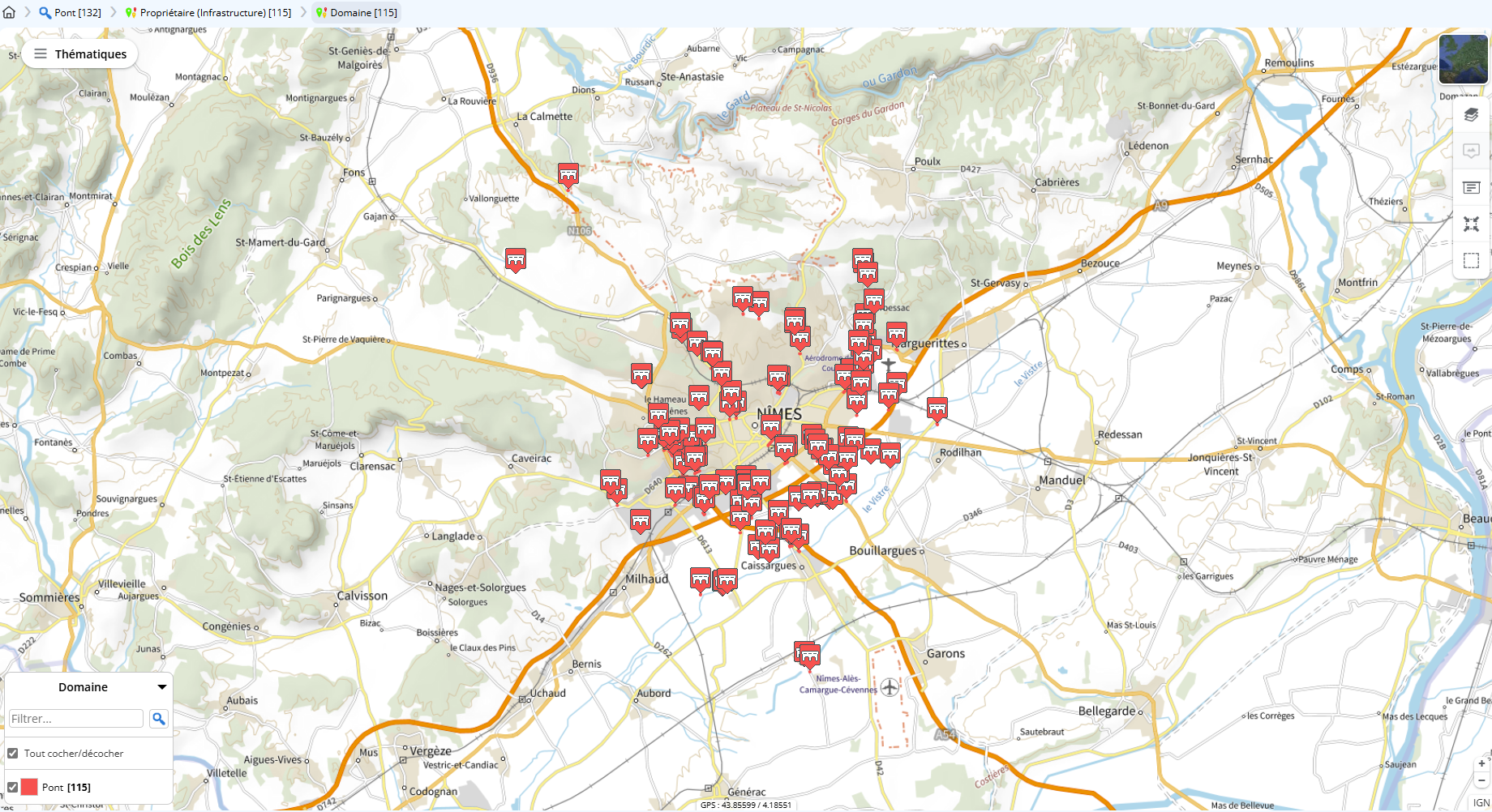 Programmation court-terme des ponts
Coût des prescriptions par année
Tableau général
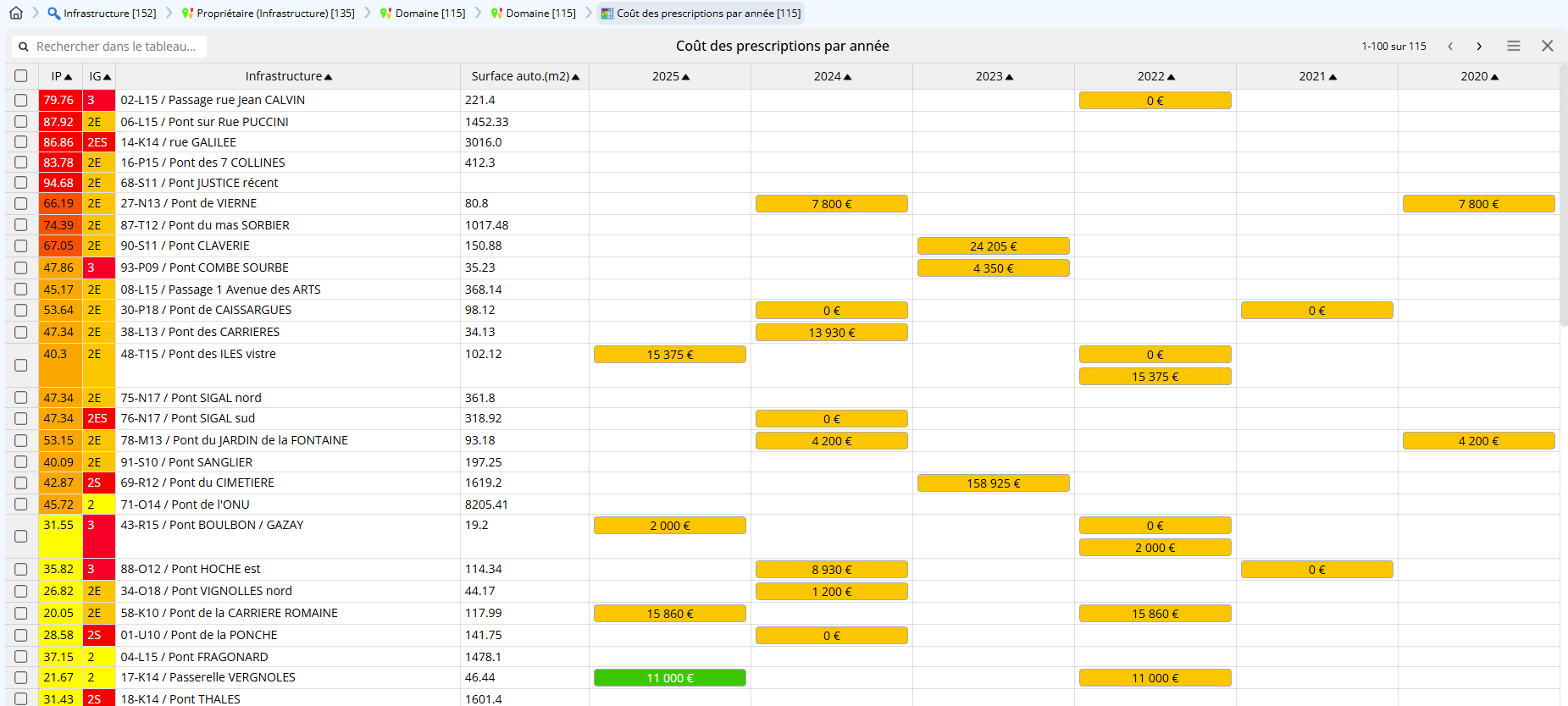 Programmation court-terme des ponts
Coût des prescriptions par année
Actions Post-Visite associées – Cas 1
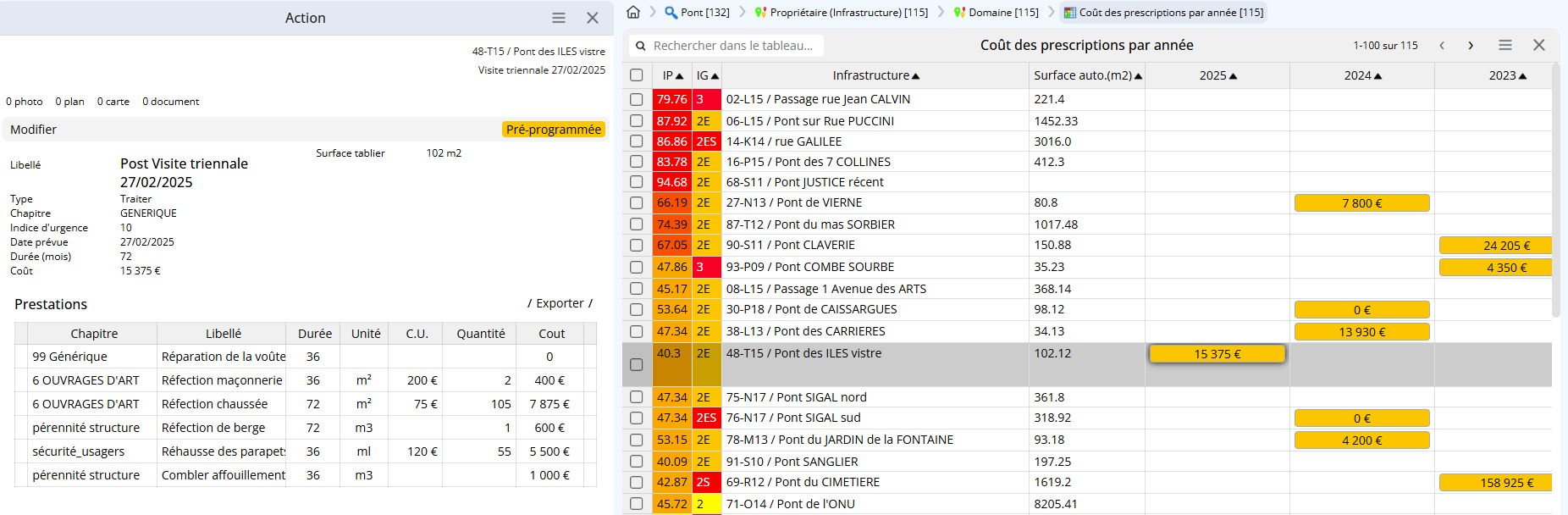 Programmation court-terme des ponts
Calcul Coûts Réparations
Méthode utilisée – Cas 1
Les coûts de réparation sont chiffrés pour chacune des prestations concrètes spécifiées par le Bureau d’études dans le cadre de l’Inspection détaillée.
Programmation court-terme des ponts
Coût des prescriptions par année
Actions Post-Visite associées – Cas 2
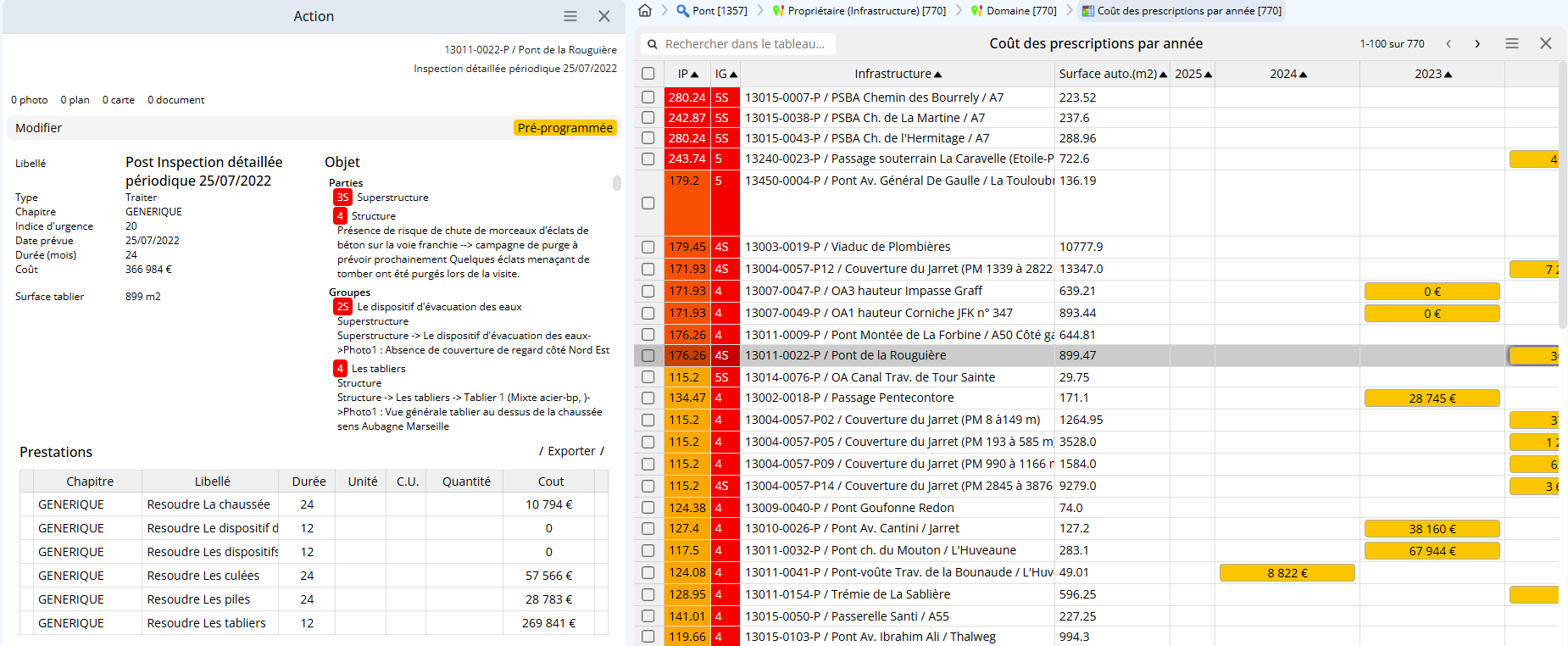 Programmation court-terme des ponts
Coût des prescriptions par année
Actions Post-Visite associées – Cas 2
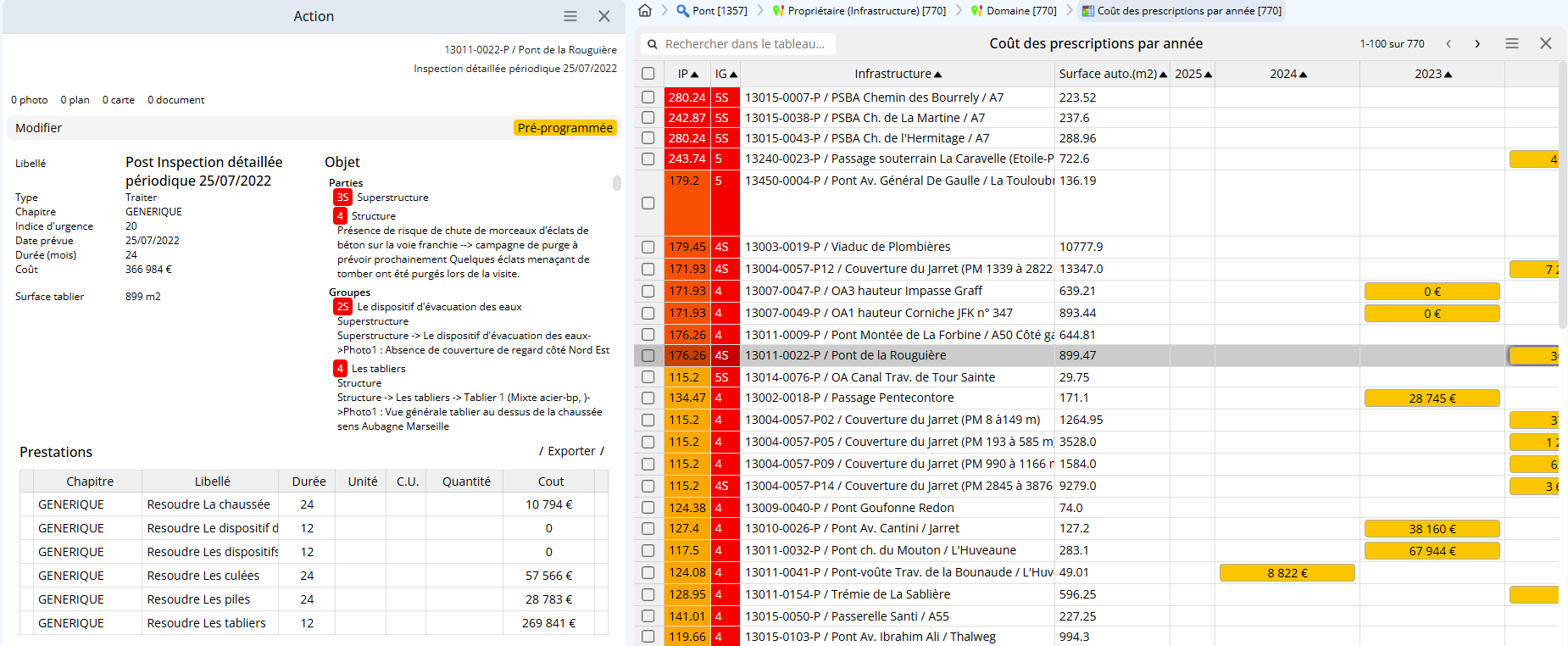 Programmation court-terme des ponts
Calcul Coûts Réparations
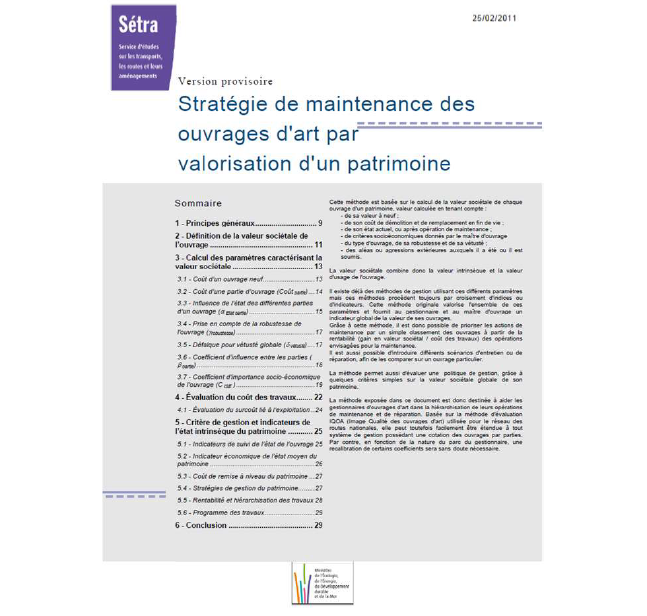 Méthode utilisée – Cas 2
Les coûts de réparation sont chiffrés à l’aide des connaissances exprimées dans « Stratégie de … » SETRA 2011 pour chacune des prestations abstraites identifiées par le logiciel.
Programmation court-terme des ponts
Budgétisation court-terme
Objectifs et connaissances utilisées
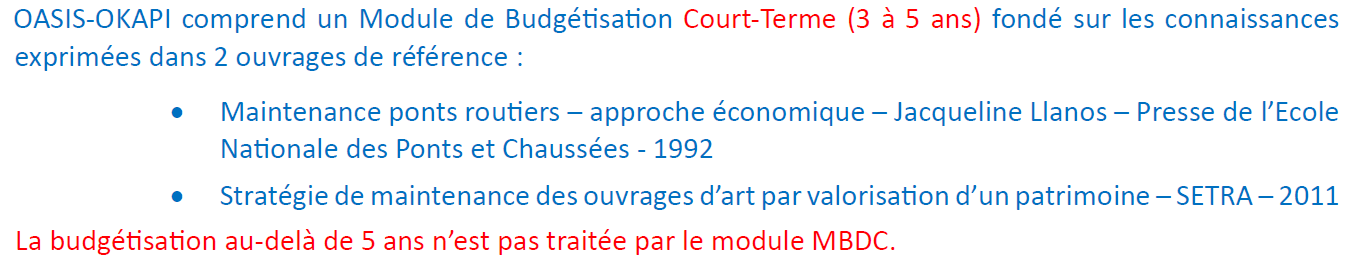 Programmation court-terme des ponts
Budgétisation court-terme
Connaissances utilisées
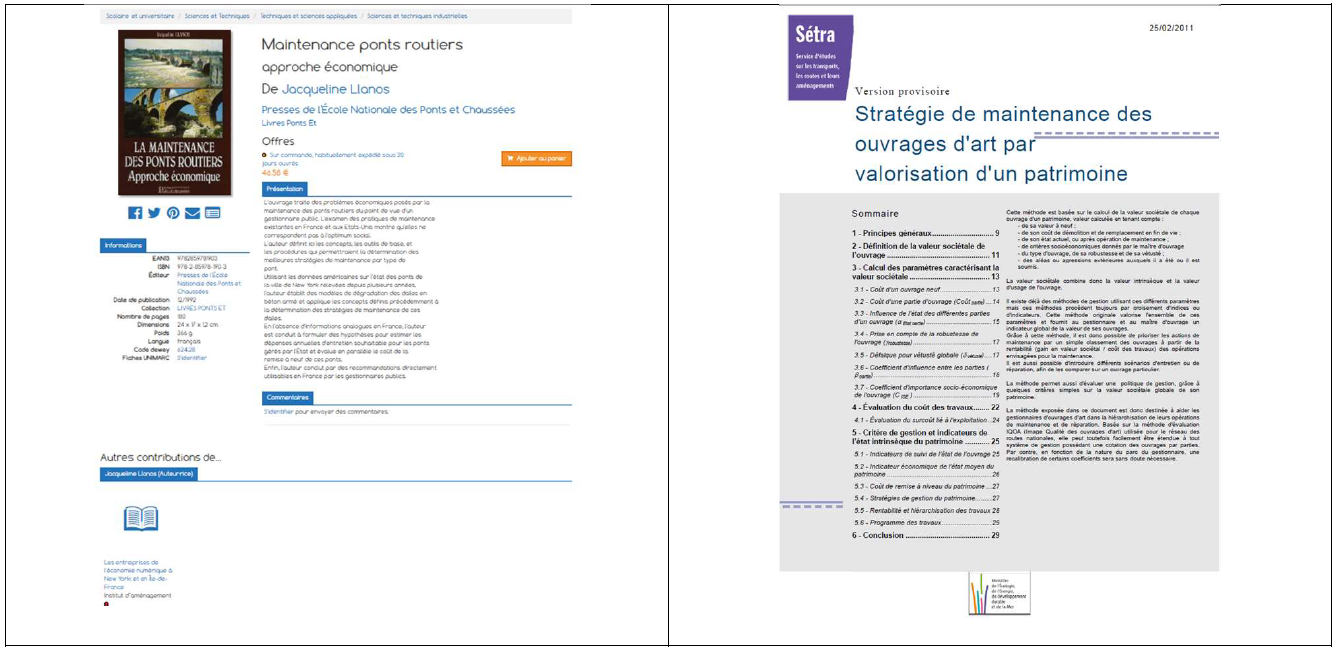 Programmation court-terme des ponts
Budgétisation court-terme
Périmètre
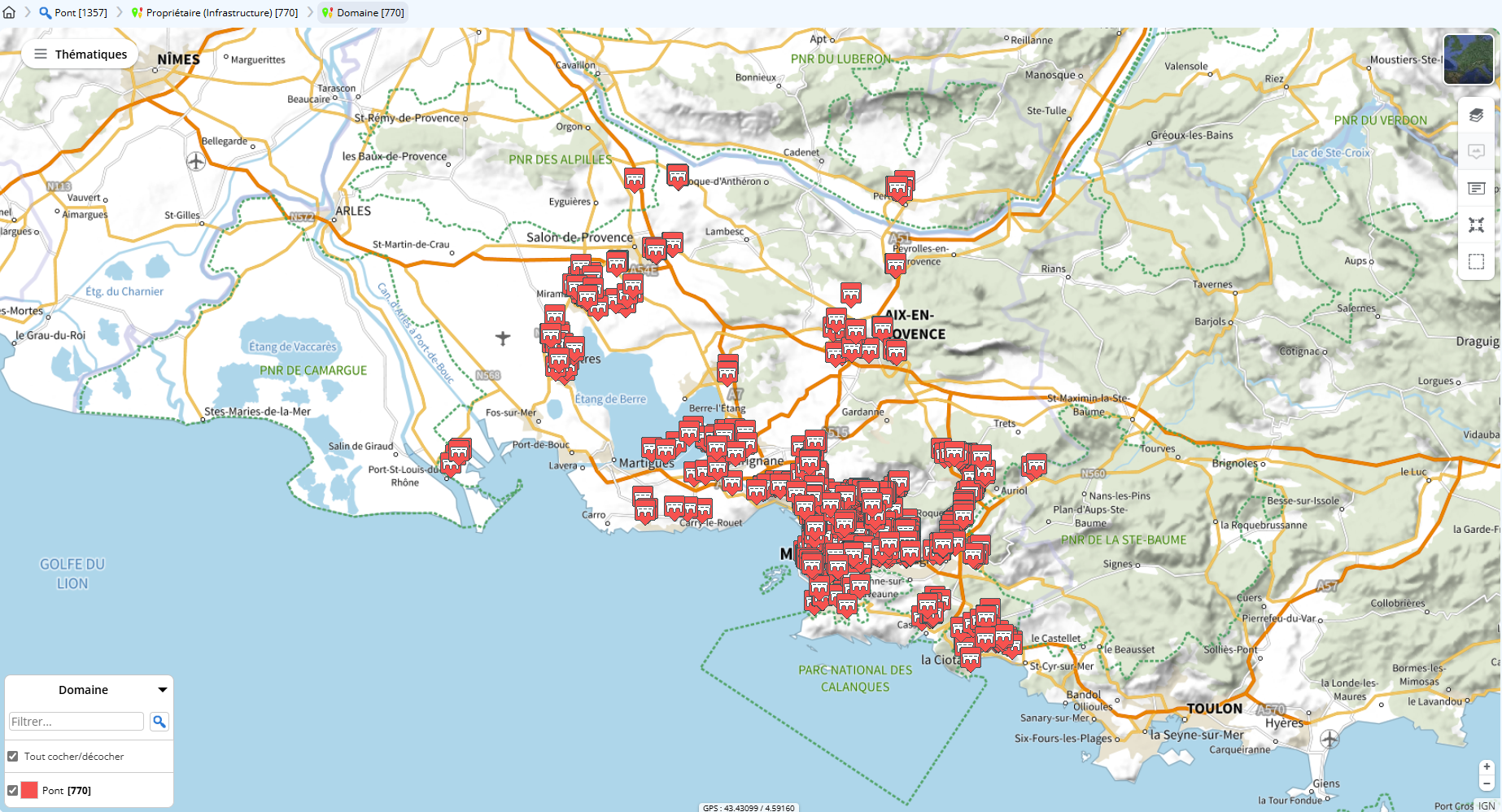 Programmation court-terme des ponts
Budgétisation court-terme
Budgétisation  3 ans
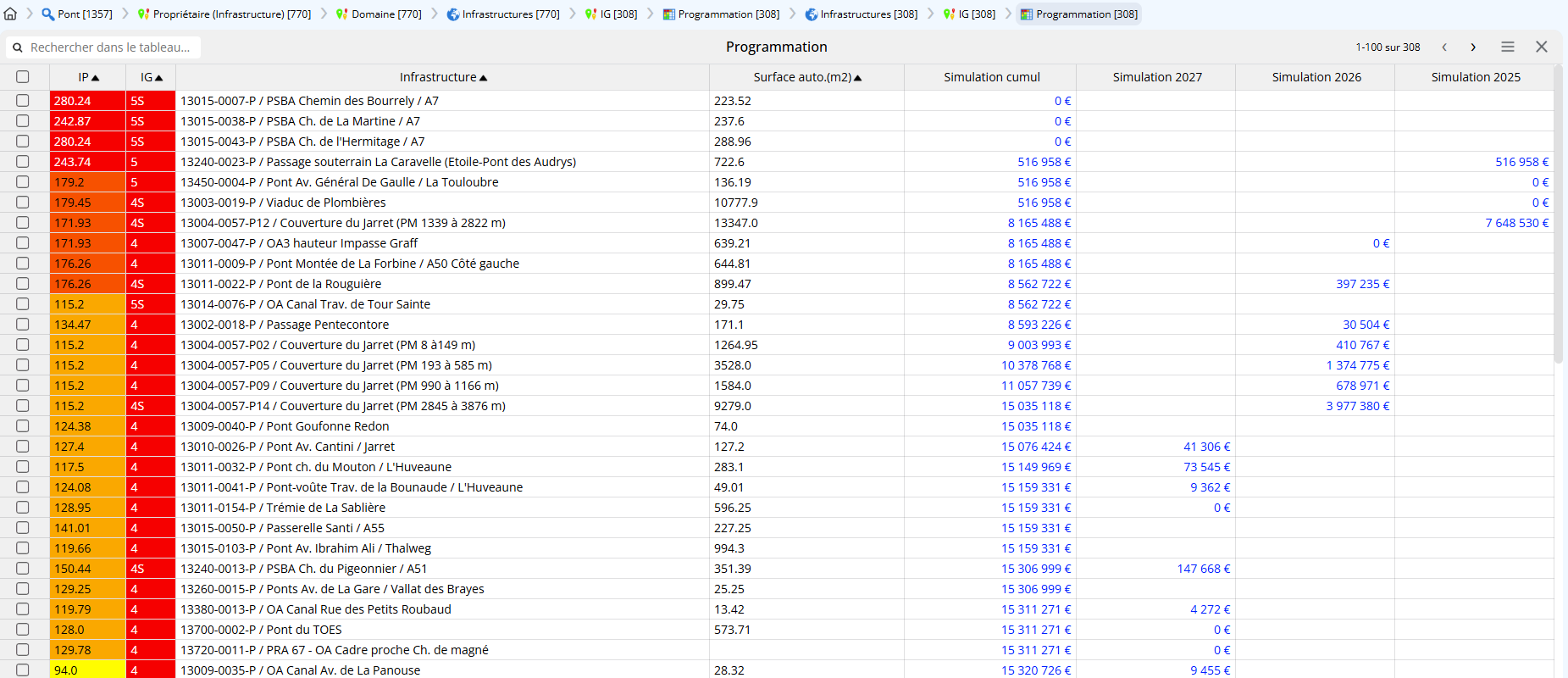 Programmation court-terme des ponts